Course rep engagement in the Enhancement Themes
Hannah Clarke
Learning objectives
By the end of this session you will:
Have developed an understanding of the current Enhancement Theme.
Have begun to develop ideas about how to engage course reps with the Theme.
Enhancement Themes
Involve all Scottish universities
Each Enhancement Theme aims to improve the student learning experience
Chosen by the sector (SHEEC) & managed by QAA Scotland
Current Theme:  Student Transitions until 2017
Role of Theme Leaders Group and institutional teams
Student Network
Enhancement Themes
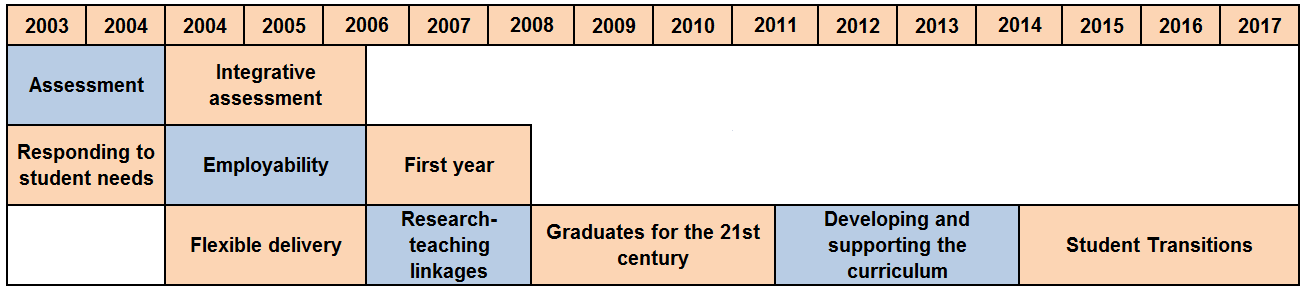 What is your institution focussing on?
Have a read through the extract from your university’s page on the enhancement themes website.  
Were you aware of your institution’s priorities? Was the students’ association involved in shaping them?
Is the SA involved in the projects?  
Is the SA doing any other work around the Theme?
How do you use the Theme?
Are your course reps or lead reps aware of the Theme?

Do your course reps do any work around the Theme?
Enhancement Themes Leaflet
Does this this leaflet adequately explain the Enhancement Themes and Student Transitions? 

How would you use this with course reps?

What is missing?

What further materials/information would be useful?
Engaging course reps with the Theme
On flipchart paper list some other ways to inform and engage course reps.
Loads of information on the website including your university’s reports from last year and plans for this year:

www.enhancementthemes.ac.uk